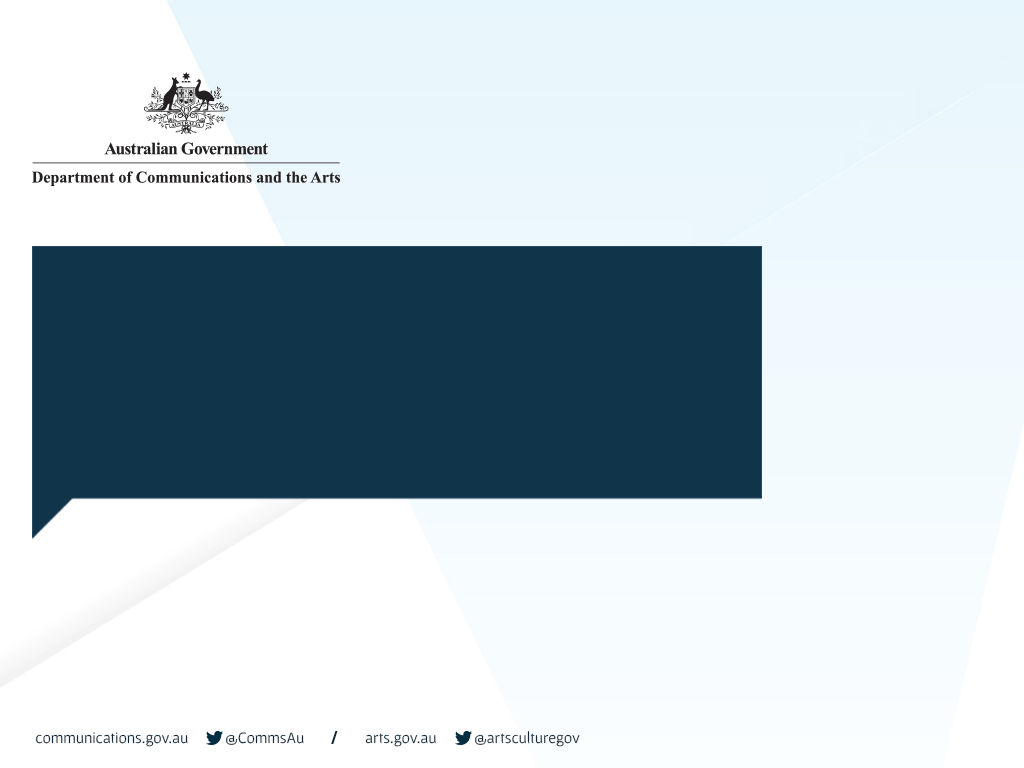 Classification: usage and attitudes study
November 2016
1
Background and aims
Investigate usage of and attitudes to classification in the context of newer media (e.g. Netflix, apps, YouTube and other sites) and information sources 
Use of classification:
Referral and adherence to classification across various media 
Monitoring, gatekeeping and information seeking behaviour regarding media content for children and adults

Attitudes to classification:
Overall performance, reputation and image of the classification system
Classification Board decisions (for film and computer games)
Ongoing role and nature of classification, particularly restriction
Classification information
Methodology
10 focus groups in Sydney, Adelaide and Rockhampton
April –May 2016
Parents of children in age segments: 3-5, 6-11, 12-17
Carers, non parent adults and youth
High proportion of users of streaming services, apps, internet and computer games

National online survey n= 2,187
July- June 2016
Age 14-75
Representative for age, gender and location
Quotas on ages of respondents’ children to ensure spread
Booster sample of 1,000 parents (weighted in reporting on overall sample) 

All study participants screened for media usage in the last month
Use of classification
Who uses classification most?
Engagement with classification peaks when children are in primary school.
Focus groups 
Parents/carers of primary school aged children were clearly most engaged with classification
Primary school children themselves were reported as very engaged and knowledgeable 
Parents of early high school aged children were also highly engaged, but their use of classification and general monitoring and information seeking started to decline when their children reached approximately 13 years
Engagement and use by parents of preschool aged children was mixed. Many found it simple to manage media usage at this age without using classification. 
Survey* 
Little kids are happy to watch little kids shows so they don’t have to be checked on as much 55% 
Shows on ABCkids are made for children so there’s no need to check the rating of individual shows 57%

*n = 1,131 parents/carers
Media used by children
Children use a broad range of media, including platforms 
which carry no Australian classification.
YouTube used by children of all ages
48% parents/carers reported children using game apps
Lower incidence of children using Netflix and Apple App Store reported in the survey than in focus groups
n = 1,131 parents/carers
Confidence about media children are using
How confident do you feel about protecting children from disturbing or unsuitable material when they are using…
n = no. parents/
carers with children using each platform. Ranges from 53 (presto) to 617 (You-Tube). Note small n for Presto.
High confidence across most media - lower for YouTube and other internet sites
Confidence lower for Google Play
How are ratings used?
Ratings are used as needed, rather than as a matter of course
Focus groups- parents/carers
Ratings are used by parents/carers if they are unfamiliar or uncertain
Other cues as to age suitability e.g. title, advertising images, trailer content, placement
Younger children repeatedly use favourite shows or apps, reducing need to check
Rating is a guide only for parents – particularly below MA 15+
Familiar content can be judged as safe despite rating e.g. Star Wars
Rating is useful as a quick reference point
Parents most likely to check when taking kids to the cinema and buying hard copy games (Xbox and PS4), or DVDs, which were less frequent 
Cinema attendance is mostly in holidays- whereas TV, apps, YouTube, Netflix are used daily
Similarly, hard copy games, being expensive, are purchased occasionally- and rarely for primary school and younger children
Focus group participants rarely reported hiring DVDs, but a few purchased them for young children (usually familiar series or films).
How are ratings used?
Focus groups – own media choices
Adolescents use ratings only when seeking to avoid high level content or when visiting the cinema with younger friends (especially those yet to turn 15)
Adult women will use ratings occasionally to avoid high level content
A few adult men and male youth reported using ratings occasionally to avoid low level content.

Survey*
15% frequently use ratings when choosing for themselves
Usage of ratings over past 10 years: 
57% unchanged
Changes in use mainly due to life stage (e.g. entering adolescence or young adulthood and reducing use; becoming a parent and increasing use) rather than changing perceptions of classification
 
*n = 2,187 (all respondents)
Frequency of ratings use for children
Ratings use by parents/carers is regular but not an everyday occurrence.
29% of parents/carers use classification
less than once a month
57% of parents/carers refer to a rating
once a week or more
n = 1,131 parents/carers
Use of ratings for children- by classified media
Parents and carers are more reliant on ratings in using the cinema, DVDs and Blu-ray than for Netflix, game apps and ABC children’s channels.
Including infrequent use, 81% - 94% use ratings where available
n = no. of parents/carers with children using each platform that is classified. Ranges from 53 (presto) to 586 (cinema)
How is consumer advice used?
Consumer advice (accompanying the rating) is used occasionally, to avoid specific content 
that may be offensive or potentially disturbing to individuals.
Focus groups
Parents used Consumer Advice to: 
protect children who may be more sensitive to certain content types
avoid content they themselves considered unsuitable for children (e.g coarse language or sexual references might be considered more problematic than violence)
Women and youth – used Consumer Advice to avoid horror and high level violence
Survey*
14% use CA frequently for their own media choices - similar to usage of ratings for people’s own media choices

* n= 2,187 (all respondents)
Use of consumer advice for children- by media
Overall, CA is used less by parents/carers than ratings
Higher usage for Cinema, DVD/Blu ray than streaming services and game apps
How is classification used?
Key attitudes and behaviours reflected in responses by parents and carers surveyed.
n = 1,131 parents/carers
Concern about children, youth and online content
Parents and other community members are more concerned about the content 
and impacts of YouTube and social media than shows, films, apps and games.
Parents 70%
Parents 73%
Parents 71%
Parents 71%
Strategies for children using internet, streaming, apps
Use of filtering mechanisms varies;  parents/carers frequently ‘hover’
Prevalent strategy for parents/carers with online content, streaming and apps is personal surveillance
Streaming services- 50% watch with children
Apps- 45% download and play with children 
YouTube and other video sharing- 54% watch or are in the same room
For streaming and apps parents/carers use multiple strategies: 
(Netflix etc) check the rating 40%, age profiles 34%; filter by kids and family category 33%; parental lock 25%; 
Apps 37% check the rating (Google Play); 41% use age recommendations (Apple App Store); 33% read blurb
For YouTube and other video sharing sites there is limited use and awareness of available filters
22% used Safe/Restricted Mode; 14% YouTube kids. Among parents generally, 17% and 20% were aware of these products
31% of parents/carers aware of Internet filtering software 

*n = parents/carers with children using streaming services (315), Apps (545) and/or YouTube and similar (617).
Other content filters and information sources
Parents in focus groups reported using filtering mechanisms more 
and using ratings less than survey participants
Focus groups
Netflix users relied heavily on age profiles and were generally unaware of ratings on this service
ABCkids users trusted programmers to pre-vet content
Foxtel users similarly ensured children watched age appropriate channels
Apps – parents have accounts so able to gate-keep; cheap, quick to download and delete; often based on known content (e.g. TV show characters) – lower perceived risk in trial and error
Search by age, category (e.g. educational) or particular purpose (e.g. spelling apps)
App Store users happy with age recommendations available (which are not based on Australian ratings)
Mainly use Google query when uncertain about PG and higher, e.g. “Force Awakens OK for 10 year old?”
Some awareness of IMDB and Common Sense Media
Very low awareness of Classification website or Know Before You Go
Attitudes to the classification system
Perceptions of the classification system overall
Mostly important and useful, 
sometimes convenient and trustworthy and seldom confusing, old fashioned or obsolete.
To what extent would you say the classification system is:
Perceptions of the classification system overall
Positive regard but lack of engagement among focus groups.
Focus groups 
Classification seen as less culturally significant/prominent than in previous times, due to  
changes in media consumption – at home, easy to switch off unsuitable content, availability of filtering mechanisms
lack of media promotion of/education about classification
Asked how well is classification performing its role, focus groups responded positively – “Give them an 8 out of 10”
Survey 
I think I will continue to use Australian classifications in the future: 61% overall* (73% of parents)**
Limited understanding of the classification system, e.g. 17% overall* aware that the Classification Board does not classify television

*n = 2,187 (all respondents). **Parents: n = 467 (weighted)
Attitudes to ratings decisions for film and computer games
About two thirds think Classification Board decisions for film and games 
are ‘about right’.
[Speaker Notes: Let’s look at perceptions of ratings decisions. For this part of the survey, we questioned the whole sample (not just parents and carers but a cross section of the community), and asked them to think only about films and computer games, not television, as we wanted views on the decisions of the Classification Board.

READ

It is interesting that people were more likely to consider ratings overall to be too lenient than too strict. 

If asked:

We asked for an overall impression in this question, and I will show you results of more specific questions about film and games separately in the next slide

The findings were pretty uniform across gamers and non gamers.

Previous research from 2007 had 70% of computer gamers saying ratings of games were about right, and 77% of film viewers saying the ratings of these were about right. While this might seem more positive, it is important to note that only gamers were asked about games ratings]
Treatment of classifiable elements in film and computer games
About 1 in 3 think that violence is treated too leniently in film and computer games.
n = 2,187 (all respondents).
Attitudes to classification categories and CA
Support for age guidance for lower categories and continued restriction of high level content.
(73% parents)
(53% parents)
(47% parents)
(75 % parents)
(71% parents)
n = 2,187 (all respondents). Parents: n = 467 (weighted)
Attitudes to consumer advice
Consumer advice is sometimes useful but has limitations
Focus groups
Some parents found CA useful for filtering content that they considered unsuitable for their children
Others find CA hard to interpret, potentially subjective-  prefer specific content information 
		‘Your “mild” and my “mild” may not be the same thing’
		‘I can go to Common Sense Media and look under Violence and it tells 							me if it’s a fist fight or a decapitation’
Survey
50% of parents and carers* agreed
	When choosing films for children I often want more detailed 				information than the consumer advice

*n = 1,131 parents/carers
Attitudes to using overseas classifications
Participants were asked hypothetically about adoption of overseas ratings 
instead of Australian ratings. Views were mixed but generally unsupportive.
If Australian ratings ceased to be applied to new films and computer games, and instead an overseas rating was given, which of these statements best matches your response?
Groups: very little support for deeming. Australian ratings are important, functionally and symbolically
Attitudes to the reach of classification
Australians would prefer Australian classifications to be more widely applied,
 but do not pursue them when they are absent.
Key points
Overall the community is positive about classification but not especially engaged 
Ratings are valued but not relied upon every day
Ratings use is driven by media usage patterns, availability of other information and life stage- frequency of use may have changed but ratings will continue to be used for certain things and at certain times
Use of Consumer Advice is limited- and it is easy to Google for content information
There is anxiety about protecting kids from online content-  especially video and social media - and perceived lack of support, but confidence about films, apps, shows and games
There is little concern about the fragmented nature of the classification system and reach of classification specifically- classification is ideal but any filtering or age guidance is good
There is an opportunity to engage community, especially pre and primary school parents, on classification
There is clear support for restriction of MA 15+ and over, plus age guidance at G and PG
Overall the majority are satisfied with ratings decisions for film and computer games, but a substantial minority think the treatment of violence is too lenient
Questions?